Elame kauem – kas ka tervemini ja  õnnelikumalt?
Kai Saks
Tartu Ülikool
Geriaatria dotsent
Kas elame kauem ?
Alates 1900. aastast on keskmine eluiga tõusnud kiiremini kui kogu eelmise 200 sajandi jooksul: 50-eluaastalt kuni 80-eluaastani, 3 kuud aastas 
WHO 2014
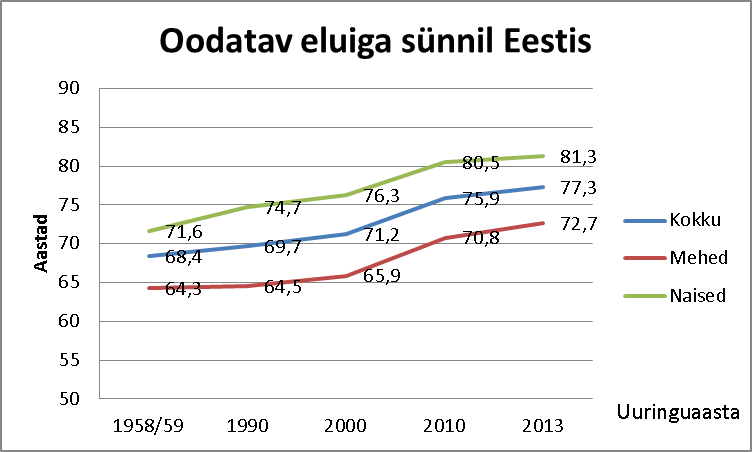 Eesti Statistikaamet
Tervena elatud oodatav eluiga Euroopas ja Eestis
Tervena elatud oodatav eluiga http://ec.europa.eu/health/indicators/echi/list/echi_40.html#main?KeepThis=true&TB_iframe=true&height=450&width=920
Oodatav eluiga Euroopa 65-aastastel  inimestel 2008-2010(tervena elatud aastad, toimetulekupiirangutega aastad)
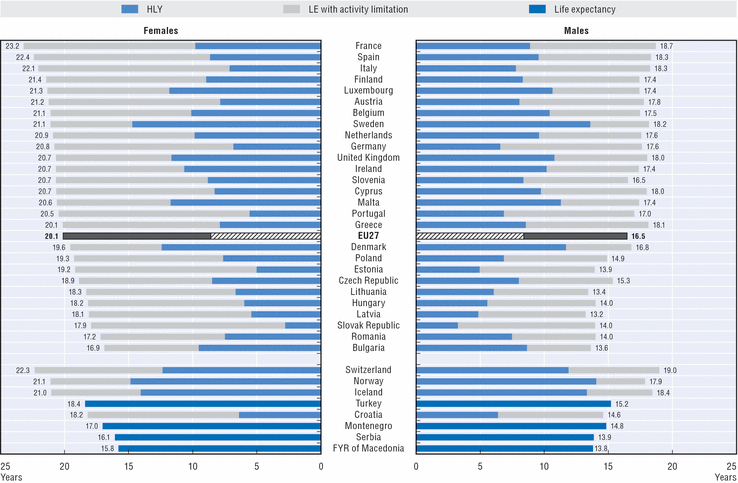 Health at a Glance: Europe / 2012
Eesti Statistikaamet
Rahulolu eluga kogu täiskasvanud elanikkonnas ja eakatel (65-aastased ja vanemad) Euroopa Sotsiaaluuring 2012 ( Ainsaar, M. autori loaga).
Subjektiivne tervisehinnang kesk- ja vanemas eas
SHARE 2010
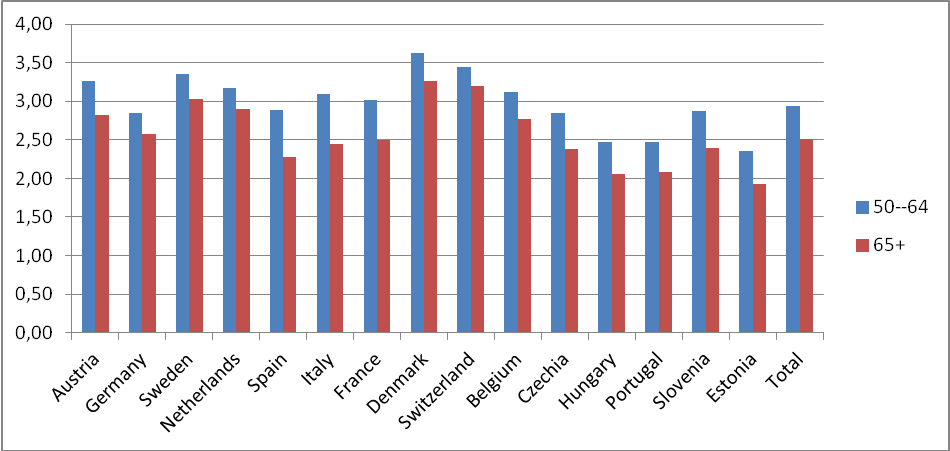 K.Saks SHARE 30.11.2012
Tervise enesehinnang tervishoiu- või hoolekandeteenuseid saavatel eakatel (65+) inimestel                         TerVe EAKAS  uuring 2013-2014
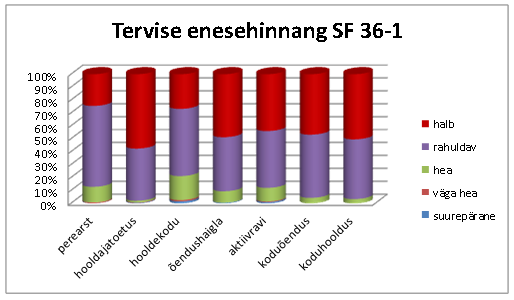 Subjektiivne elukvaliteet tervishoiu- või hoolekandeteenuseid saavatel inimestel : Kehaline tervis kokkuTerVe EAKAS  uuring 2013-2014
Subjektiivne elukvaliteet tervishoiu- või hoolekandeteenuseid saavatel inimestel : Vaimne tervis kokkuTerVe EAKAS  uuring 2013-2014
Subjektiivne elukvaliteet tervishoiu- või hoolekandeteenuseid saavatel inimestel: Summaarne SF 36 indeks vanuserühmade kaupaTerVe EAKAS  uuring 2013-2014
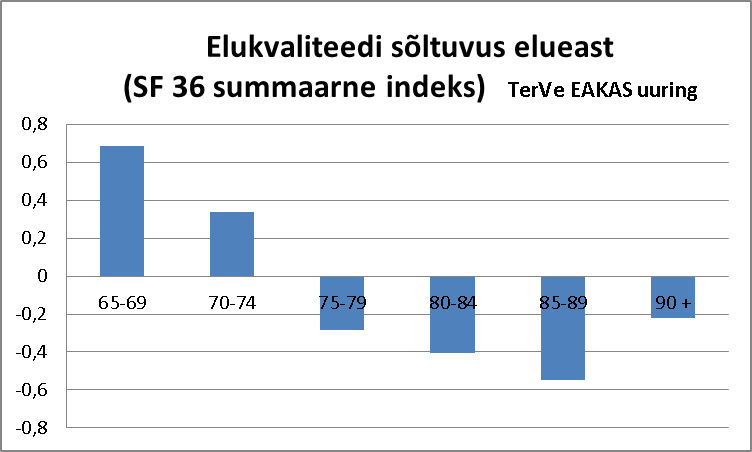 DEMENTSUSEGA  INIMESED: elukvaliteet ja omaksehooldaja koormatus koduhoolduses
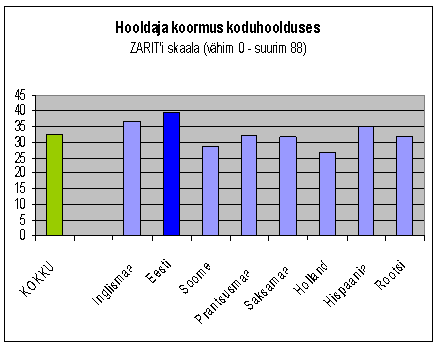 RTPC 2010-2013
Omastehooldus dementsusega inimestele (koduhooldus)
RTPC 2010-2013
Kuidas elada kauem, tervena  ja õnnelikumalt?
Ilusale vanadusele rajatakse alus noores eas 

Preventsioon on oluline ka vanadel ja haigetel!

Preventsiooni sihid sõltuvad vanusest ja tervisest - ISESEISEV ELU ja  VÕIMALIKULT HEA ELUKVALITEET on olulisimad sihid habrastel eakatel inimestel
Tervisedenduse eesmärgidtervetel ja haigetel/habrastel eakatel
Füsioloogilise vananemise
	aeglustamine 
Haiguste ja puuete ennetamine
Hea võimekuse säilitamine
Eluea pikendamine
Eakas inimene 
heade kehaliste 
ja vaimsete 
reservidega
Habras
eakas inimene
Haiguste ja puude süvenemise
 	aeglustamine
Iseseisva toimetuleku säilitamine
Elukvaliteedi säilitamine
Preventsioon vanemas eas
Terviseedenduse tavameetmed

Tervise- ja toimetulekuprobleemide aktiivne skriinimine:  nägemine, kuulmine, hüpertensioon, pahaloomulised kasvajad, depressioon, dementsus, alatoitumine, kukkumised, pidamatus, uni, valu, hambad, ravimite väärkasutus, toimetulek igapäevaeluga, tugivõrgustik
Haiguste täpne diagnostika ja ravi, ravimikasutus
Hapruse (fraility) ja toimetulekuhäirete ennetamine
Rehabilitatsioon: kehaline, emotsionaalne, sotsiaalne
Abivahendite kasutamine
Sotsiaalse tugivõrgustiku kaasamine
Omastehooldajate toetamine
Toetavate teenuste kättesaadavus
Inimese eluea edasise muutuse prognoosid 4 stsenaariumi   (Joel Garreau’st lähtudes)
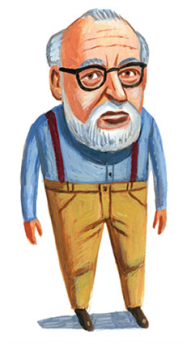 A: VÄIKESED MUUTUSED


B: PIKK JA KEHV ELU


C: ELA JA SÄRA KAUA


D: SUREMATUS
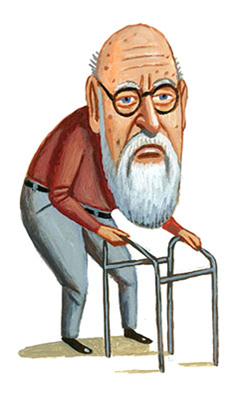 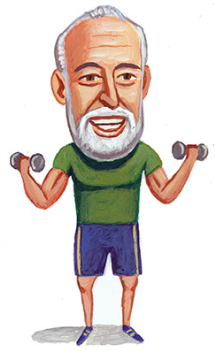 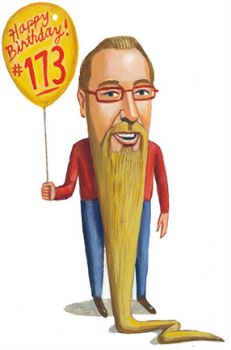 Mida saame ja peame tegema kohe praegu?
Kehaline ja vaimne aktiivsus – erineva võimekusega ja vajadustega inimestele, grupis ja individuaalselt.
Eakate regulaarsed igakülgsed läbivaatused (perearst, pereõde).
Spetsiifilised programmid kindlale sihtrühmale – kukkumine, inkontinents, unehäired, mäluhäired jt.
Ohutuse tagamine – keskkonna kohandamine, hädanuputeenus, väärkohtlemise ennetamine ja avastamine.
Geriaatria õpetamine  arstidele!! Geriaatrilise eriarstiabi pakkumine.
Õigeaegne suunamine õigetele tugiteenustele, teenuste kättesaadavus (sõltumata laste-lastelaste olemasolust).
Miks see kõik juba nii ei ole?
Põlvkondade huvide vastandamine
Teadmiste vähesus 
Tervishoiu- ja hoolekandesektori lahutatus
Rahanappusega põhjendamine
Perekonnaseaduse „suunatud“ tõlgendamine
Otsustajate isiklikud seisukohad

Kui raha on vähe, siis pole vaja seda raisata – juurdepääs kõige kallimatele teenustele on kõigile kättesaadav, odavamatele teenustele mitte …
Jeanne Calment   1875-1997
122. sünnipäeval
						        21. 02.1997
							 					.
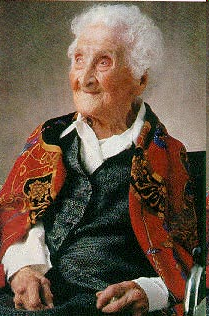